Мебель
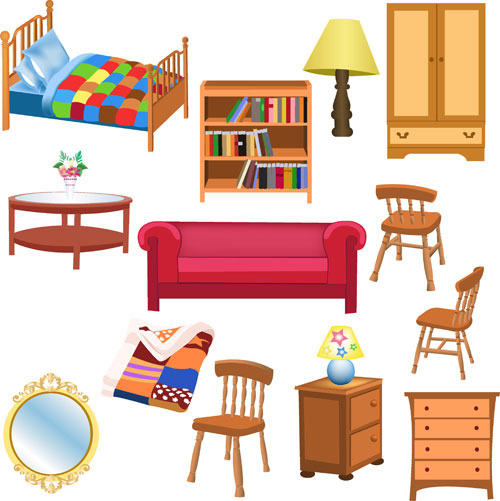 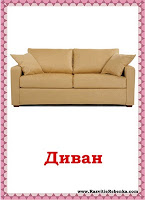 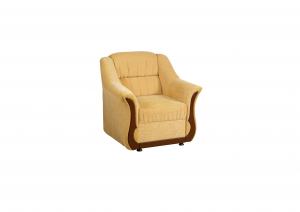 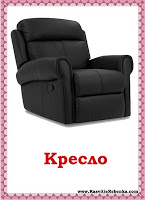 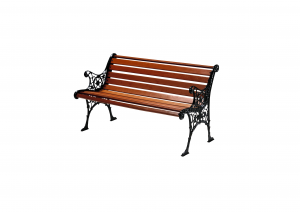 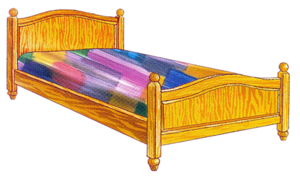 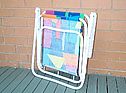 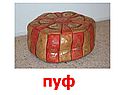 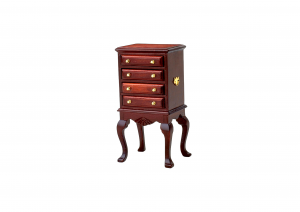 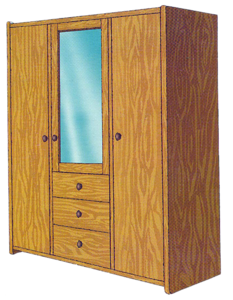 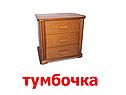 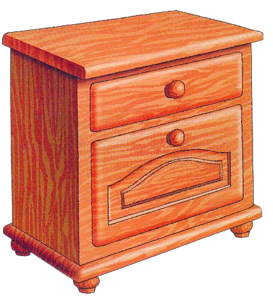 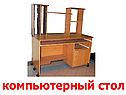 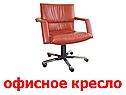 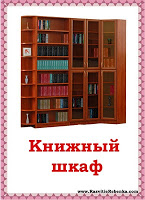 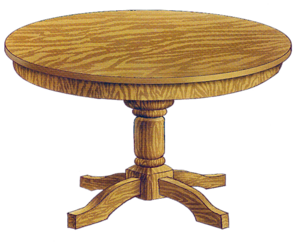 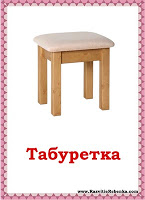